Figure 1 Projected incidence rates of invasive pneumococcal infections caused by serotype 19A, Active Bacterial Core ...
J Infect Dis, Volume 192, Issue 11, 1 December 2005, Pages 1988–1995, https://doi.org/10.1086/498043
The content of this slide may be subject to copyright: please see the slide notes for details.
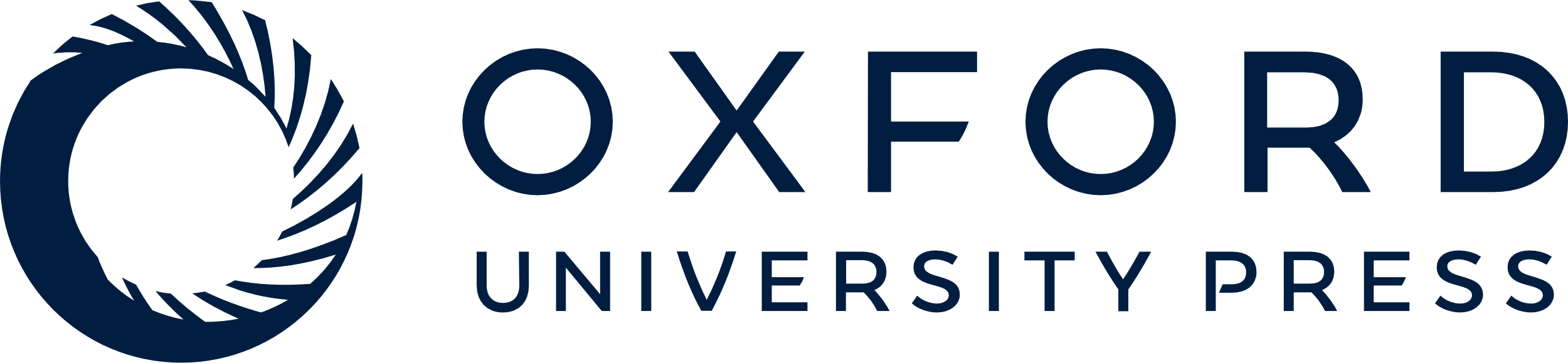 [Speaker Notes: Figure 1 Projected incidence rates of invasive pneumococcal infections caused by serotype 19A, Active Bacterial Core Surveillance sites, July 1999–June 2004. Asterisks indicate a 2.5-fold increase in rate in children <5 years old, July 2003–June 2004 vs. July 1999–June 2000 (P<.00001), and a 2.6-fold increase in rate in persons ⩾5 years old, July 2003–June 2004 vs. July 1999–June 2000 (P<.00001)


Unless provided in the caption above, the following copyright applies to the content of this slide:]